甲賀市離乳食教室
【ZOOM事前準備、当日設定方法】
ZOOMアプリ利用マニュアル
１．当日までにアプリのインストールをします。
　　アプリ名：Zoom　Workplace
２．開始５分前にアプリを起動します。
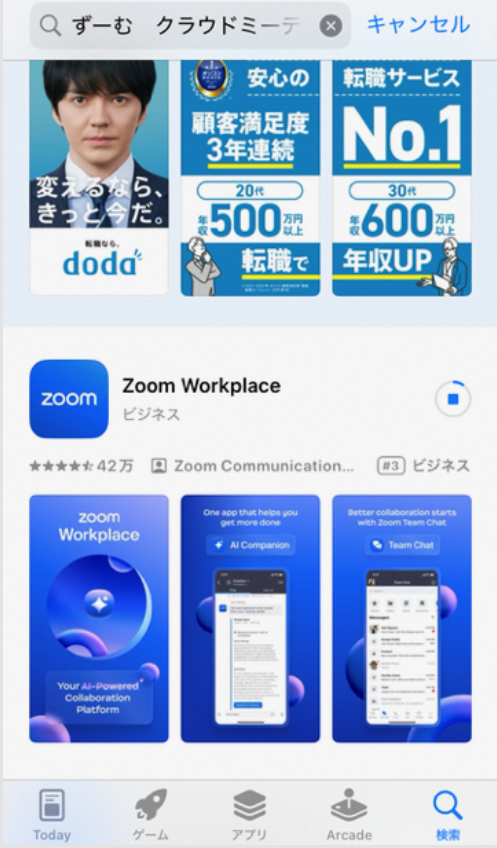 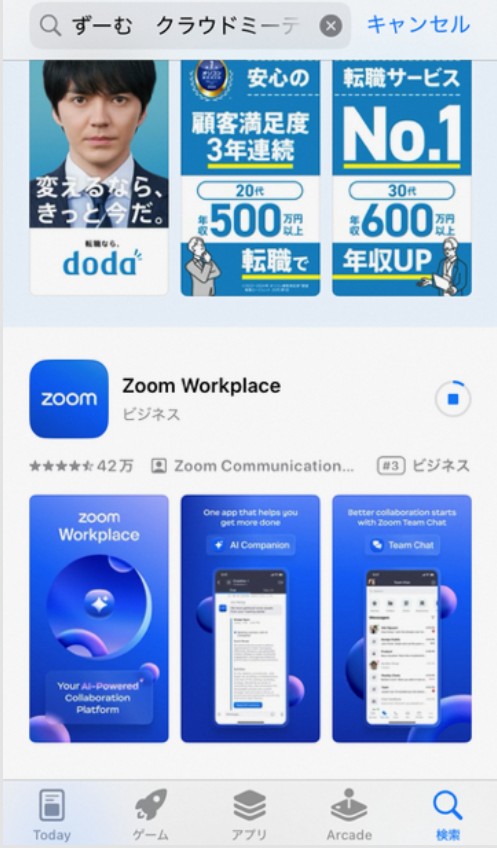 ZOOMアプリ利用マニュアル
３．ミーティングに参加を選びます。
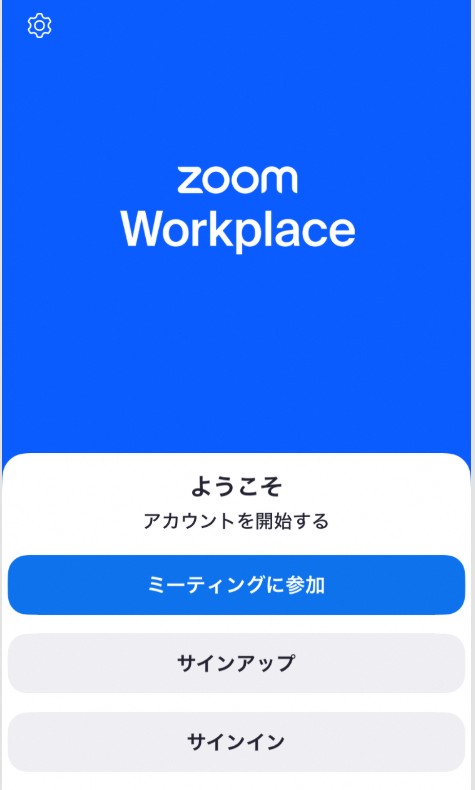 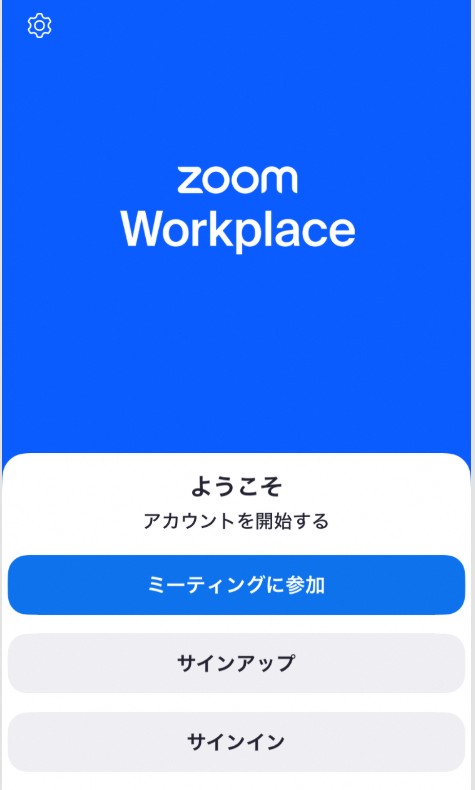 ４．ミーティングID・表示の名前を入力し、参加を押します。
　　※ミーティングIDは、開催日２日前に母子モから、
　　　予約いただいたメールアドレスへ通知します。
　　※名前は他の参加者にも表示されます。
　　　ニックネームでOKです。
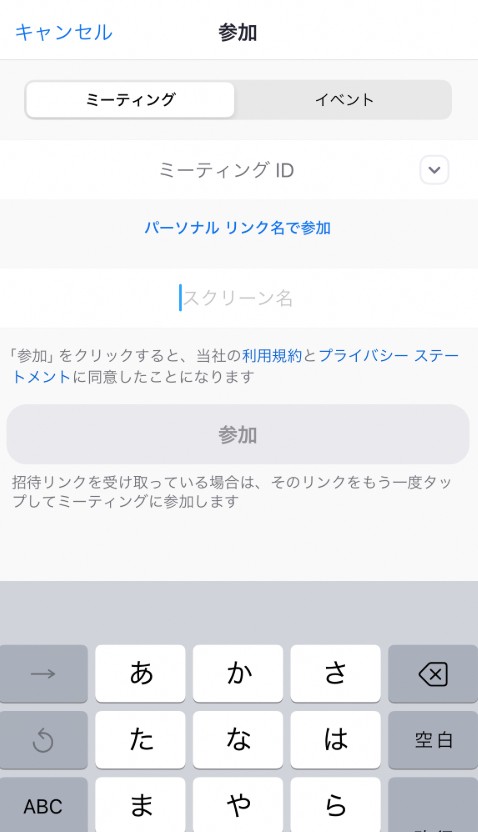 名前
ZOOMアプリ利用マニュアル
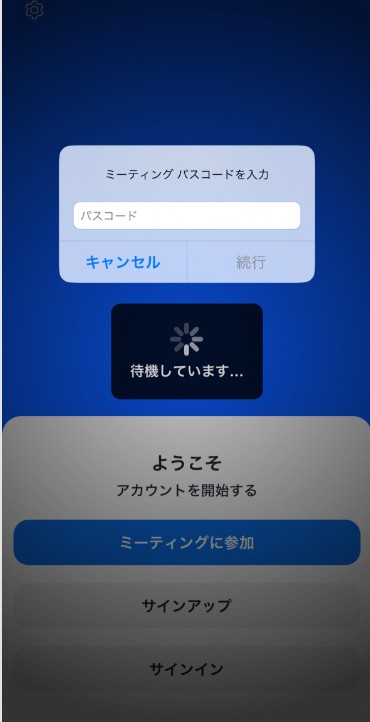 ５．パスコードを入力し、続行を押します。
　　※パスコードは、開催日２日前に
　　　ミーティングIDと一緒に通知します。
ZOOMアプリ利用マニュアル
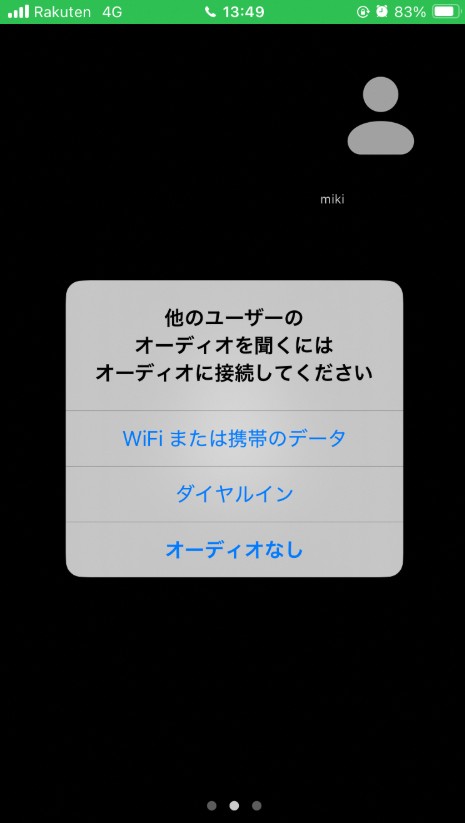 ６．音声の設定表示が出てきた場合は、
　　「Wi-Fiまたは携帯のデータ」を選択します。
ZOOMアプリ利用マニュアル
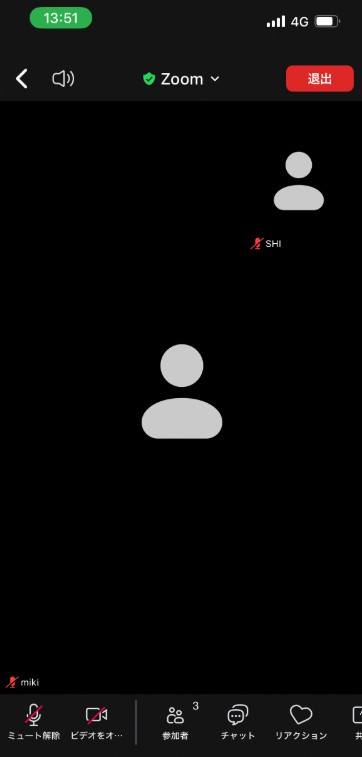 ７．右のような画面になれば準備完了。
　　①ミュートをONに設定
　　②ビデオをOFFに設定
　　画面は横向きにすると資料や動画が見やすいです。
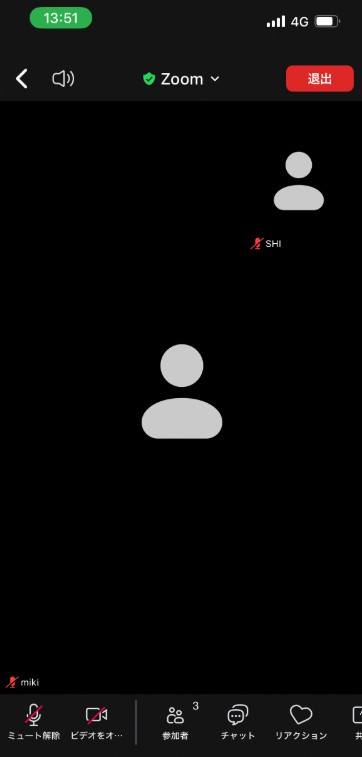 ①
②
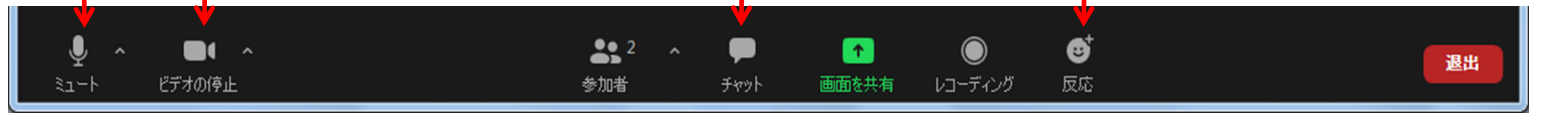 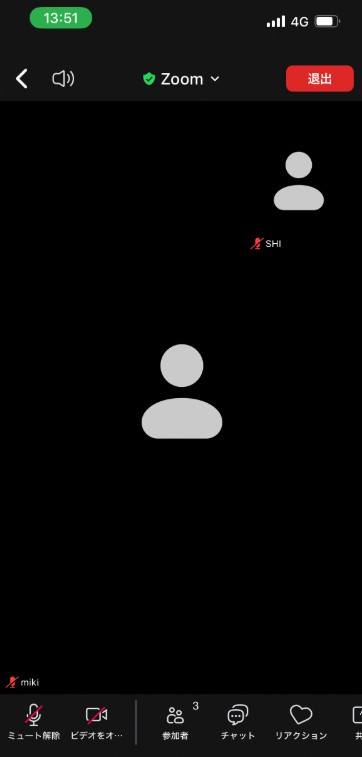 （もしくは）
①
②
⑤
④
③
①マイクの設定
　参加時にはマイクをOFF（ミュート）に設定
　※ミュート解除されると、自分の声が相手に聞こえてしまいます。
②カメラ（ビデオ）の設定
　参加時には、カメラ（ビデオ）をOFFに設定
　質疑応答時は任意でON/OFFにしてください。
③参加者　参加者の人数確認や、自分の名前変更を行いたい場合に使用します。
④チャット
　質疑応答時や、講義中にお伝えしたいことがある場合使用してください。
⑤反応（リアクション）　質疑応答等、スタンプを使ってお知らせください。
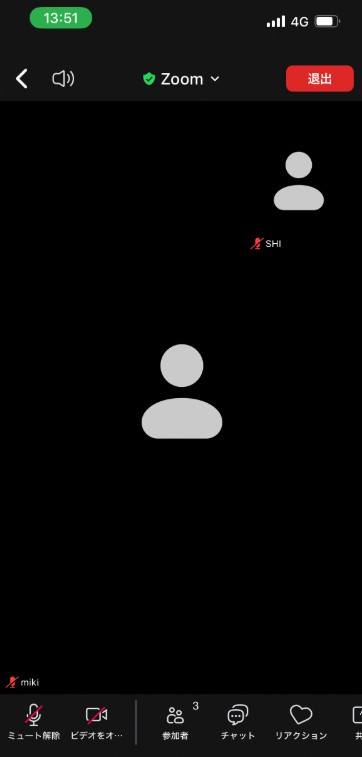 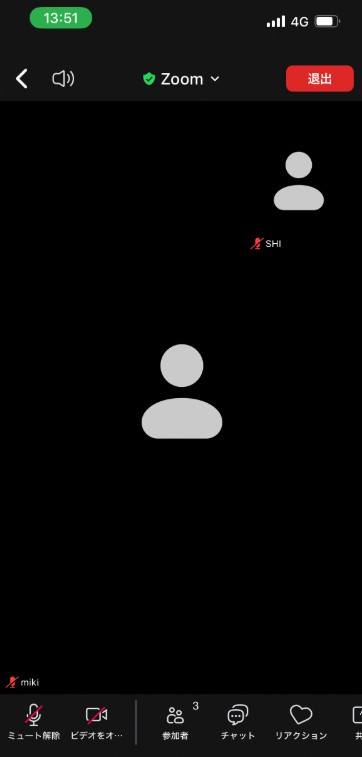